Школьный формат профориентационной консультации.
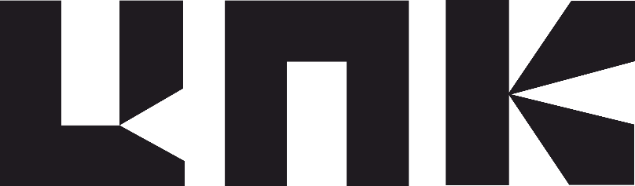 Кто клиент?
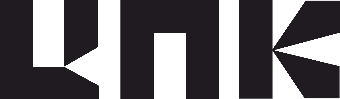 Обучающиеся
Родители/законные представители
Педагоги
Ваши варианты?
С чем приходит «клиент»?
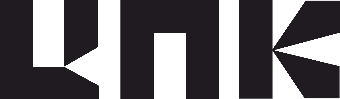 трудности, связанные с выбором профессии: незрелость личности для самостоятельного принятия решения, растерянность, неадекватные представления о профессии, противоречивость выборов и т.п.
С чем приходит «клиент»?
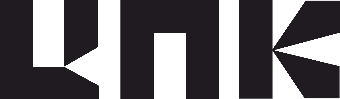 трудности, связанные с успеваемостью школьника: высокие притязания при слабой успеваемости, хорошие способности при низкой успеваемости и т.п.
С чем приходит «клиент»?
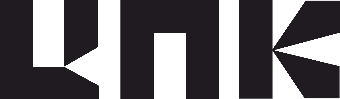 трудности, связанные с особенностями личности подростка: сложный или трудный характер, сложности адаптации в незнакомой социальной среде, особенности ментального здоровья и/или развития

трудности, связанные с состоянием здоровья:
близорукость, тугоухость, заикание и т.п
Задачи профориентационного консультирования в школе
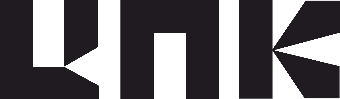 ВЫБОР
Дополнительное образование
Профиль обучения
Образовательный маршрут после школы
Профессиональная область
Профессия
Типы профконсультирования
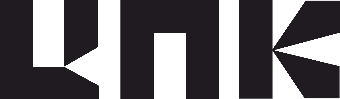 Индивидуальная



Групповая
Просветительская



Срочная по запросу
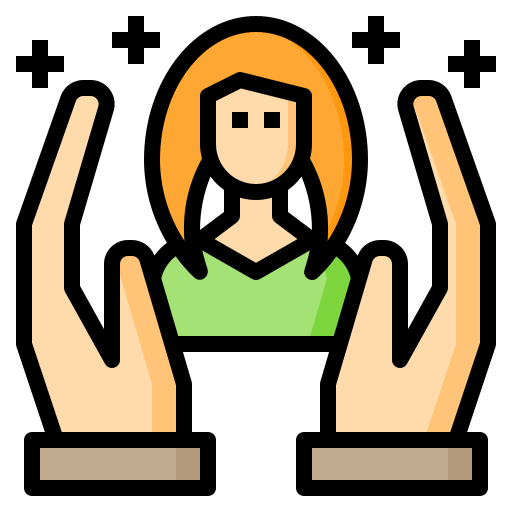 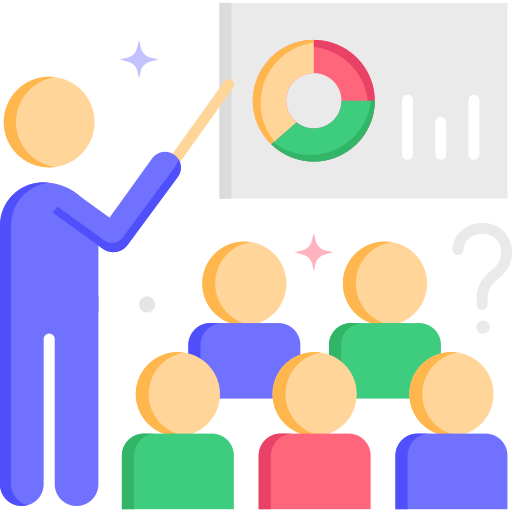 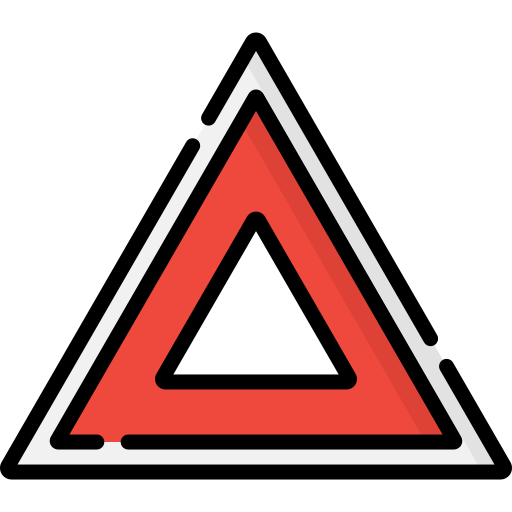 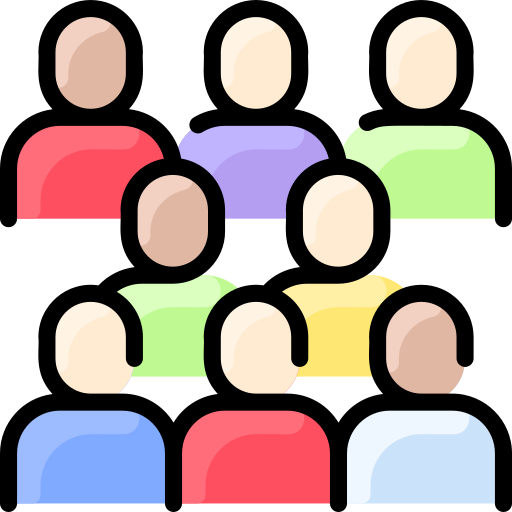 Содержание консультирования
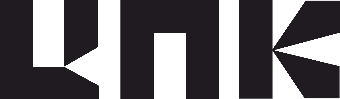 Диагностика

Выявление контекстной информации (диагностическая беседа)

Интерпретация результатов

Рекомендации
Этапы
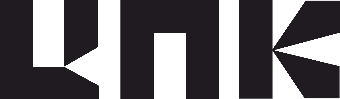 Установление контакта

Сбор информации

Постановка цели

Обобщение и разработка решений
Результаты для клиента
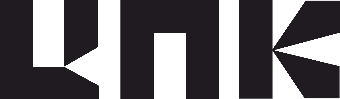 Снижение тревоги

Согласование интересов, способностей, возможностей с потребностями рынка труда

Готовность планировать и проектировать свое будущее
Результаты для клиента
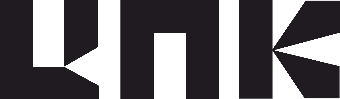 «Я хочу» - обретение своей, а не чужой цели, узнавание будущего результата 
«Я могу» – открытие и освоение своих способностей
«Мои ограничения» – выявление преград на жизненном пути в достижении значимых целей 
«Мой план» – совместный поиск путей и способов преодоления препятствий на пути к целям, проба сил в выбираемых сферах профессиональной деятельности
«Мои достижения» – оценка промежуточных результатов (где я сейчас нахожусь, в нужном ли направлении двигаюсь), корректировка целей или путей достижения (оценка, анализ, новый план
ВАЖНО
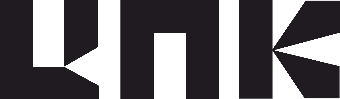 Конфиденциальность
Есть пределы компетентности
Мы помним про индивидуальные и культурные отличия
Всегда с уважением
В чём прокачаться профконсультанту?
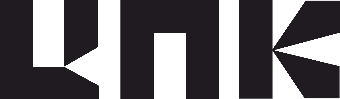 Рынок труда
Требования к профессиям
Уровень зарплат
Маршруты профессионального образования
Условия поступления
                              или
Где это все искать?
Давайте к практике
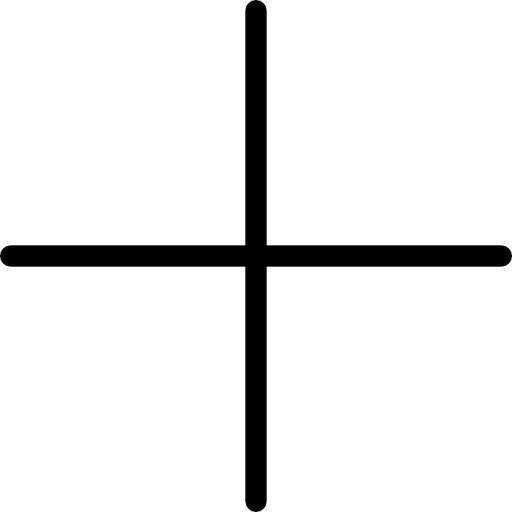 Активные приемы профконсультирования
молчать
говорить
Элементы игры "Минус-плюс»
Необходимо вспомнить вписать в бланк 3 пары глаголов – антонимов
К каждому антониму подобрать соответствующую профессию

Обсудить и проанализировать результат
библиотекарь
радиоведущий
901179

trofimova@cpc.tomsk.ru

Трофимова Анна Александровна
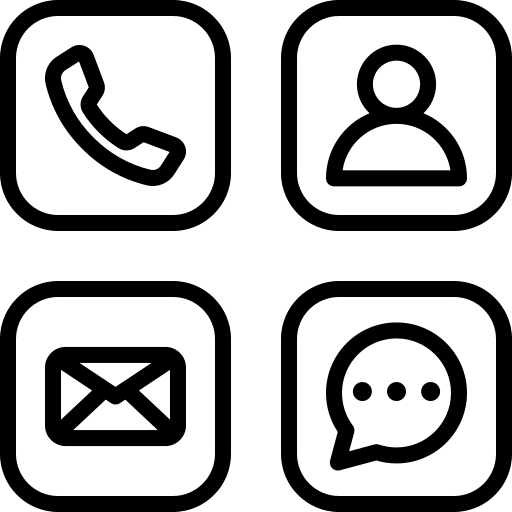